Nye værktøjer og netværk til Københavns Kommune
Cecilie Mathorne
Hygiejneansvarlig sygeplejerske, Center for Sundhed
4. april 2013
2
Nye værktøjer og netværk  til Københavns Kommune
4. april 2013
Københavns Kommune
Hygiejne-netværk i KK
Arbejdsmiljø København
Beskæftigelses- og Integrationsforvaltningen                539.542 borgere i KK
Børne- og ungeforvaltningen
Sundheds- og Omsorgsforvaltningen
Sundheds- og Omsorgsforvaltningen
65 enheder (Plejehjem, Hjemmepleje, Klinikker, Forebyggelses- og træningscentre, Aktivitetscentre, Sundhedshuse) 
10.000  personaler
4.055 plejehjemspladser på 49 plejehjem
9860 daglige besøg i hjemmeplejen
3
Nye værktøjer og netværk  til Københavns Kommune
4. april 2013
Én indgang – hygiejneorganisationen
Énstrenget struktur mellem hospital og kommune  
jf. Sundhedsaftalerne 2011-2014

Betjenes af Hygiejneansvarlig Sygeplejerske
	- Hygiejne hotline
	- Hygiejne E-håndbog på intranet vejledninger og instrukser
	- ”Hygiejne-førstehjælp” til medarbejdere og borgere 	
	- ”Hygiejne-ambulance” til enheder

Strategiske- og tværgående opgaver:
	- Hygiejnisk rådgivning ved byggeprojekter
	- Forbedring af kvalitet på rengøringsområdet
	- Indførelse af arbejdsbeklædning 
	- Samarbejder med UTH organisationen om forbedring af 		
						patientsikkerheden.
4
Nye værktøjer og netværk  til Københavns Kommune
4. april 2013
Nye værktøjer tages i brug…
Hvad er i gang…
Indførelse af arbejdsbeklædning
Udvikling af hygiejnepolitik i KK.
Uddannelse af rengøringspersonalet
Forskellige hygiejneindsatser på enheder.
Hvad skal i gang…
Godkendelse og lancering af ny og opdateret E-håndbog
Projekt om anvendelse af værnemidler
Auditering på plejehjem (deltagelse i HALT projeket v. SSI)
Nedbringe antallet af infektioner (UTH indberettet)
5
Nye værktøjer og netværk  til Københavns Kommune
4. april 2013
Årets hygiejnepris 2012 – Amager Hjemmepleje
Undervisning til alle gruppeledere
Undervisning til hygiejnenøglepersoner (assistenter)
Gruppeledere og hygiejnenøglepersoner underviser videre i de enkelte grupper.
Forskellige pædagogiske redskaber, bl.a. et neglekit.
6
Nye værktøjer og netværk  til Københavns Kommune
4. april 2013
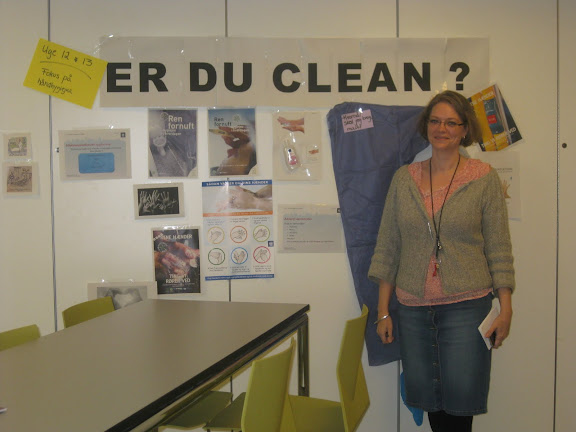 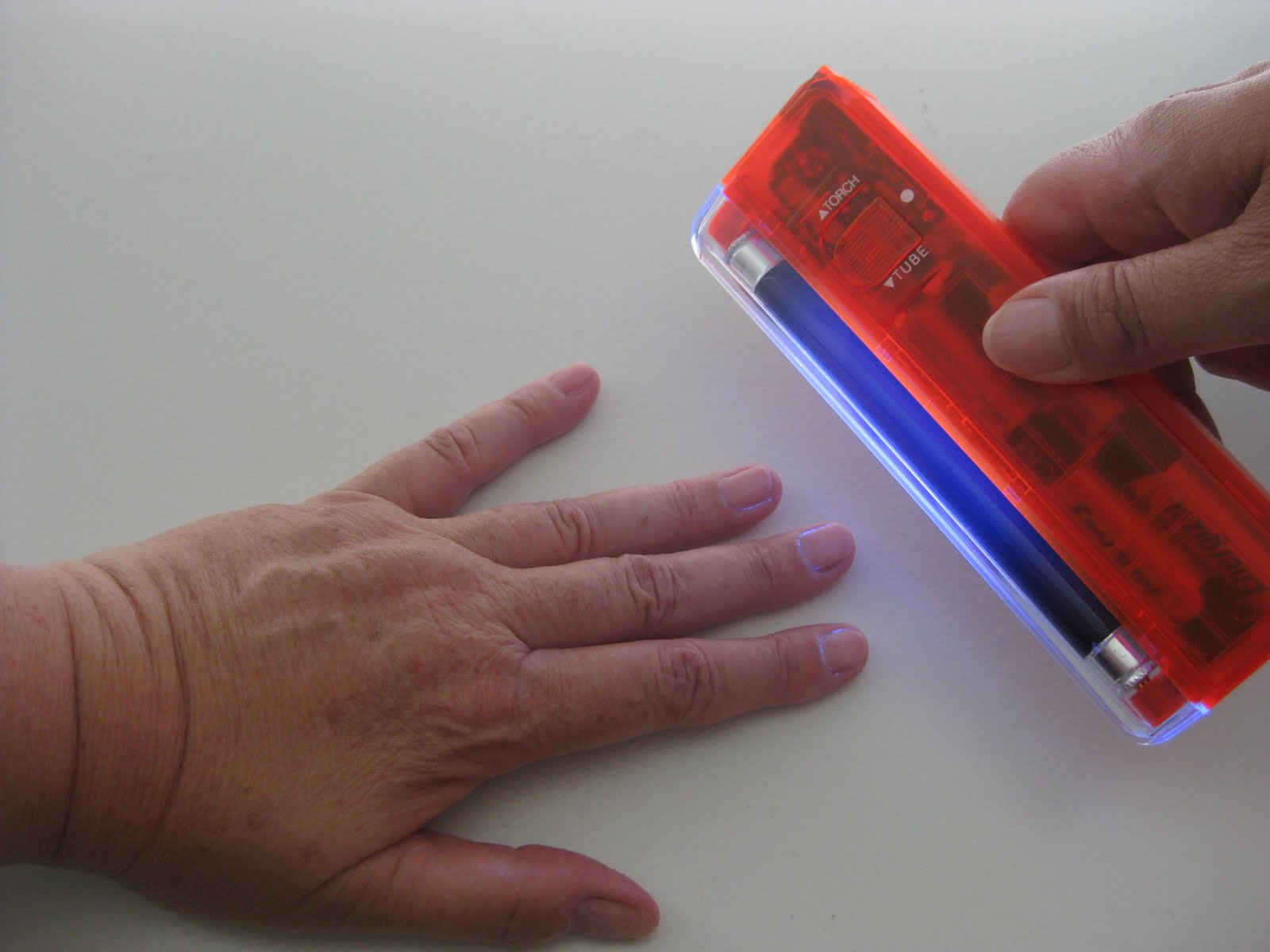 7
Nye værktøjer og netværk  til Københavns Kommune
4. april 2013
Hvordan skabes forandringen?
Med udgangspunkt i personalets hverdag
Praktisk mulig


God energi fra den øverste ledelse – ALT AFGØRENDE!
8
Tilføj præsentationens titel i Vis --> Sidehoved/Sidefod
4. april 2013
Rød -
Værnemidler:
Briller/visir
 Kirurgisk maske
Overtrækskittel
Handsker
Rød -
Værnemidler:
Briller/visir
 Kirurgisk maske
Overtrækskittel
Handsker
Gul – 
Værnemidler:
Kirurgisk maske
 Overtrækskittel
Handsker
Grøn – 
Værnemidler:
Overtrækskittel
Handsker
Blå – 
Værnemidler:
Handsker